Tisková konference (2. února 2023)
INDEX PROSPERITY A FINANČNÍHO ZDRAVÍ ČESKA

Krátkodobá rezerva
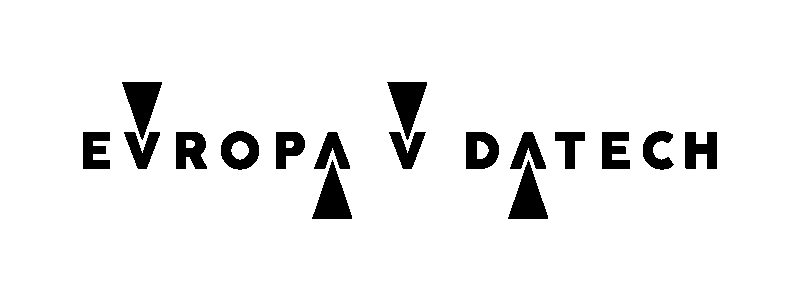 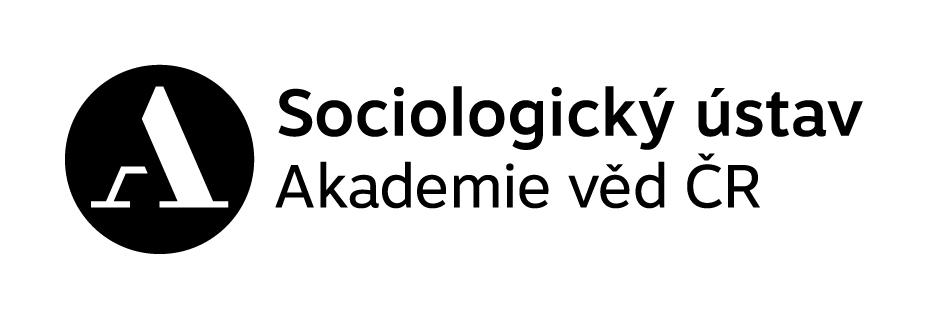 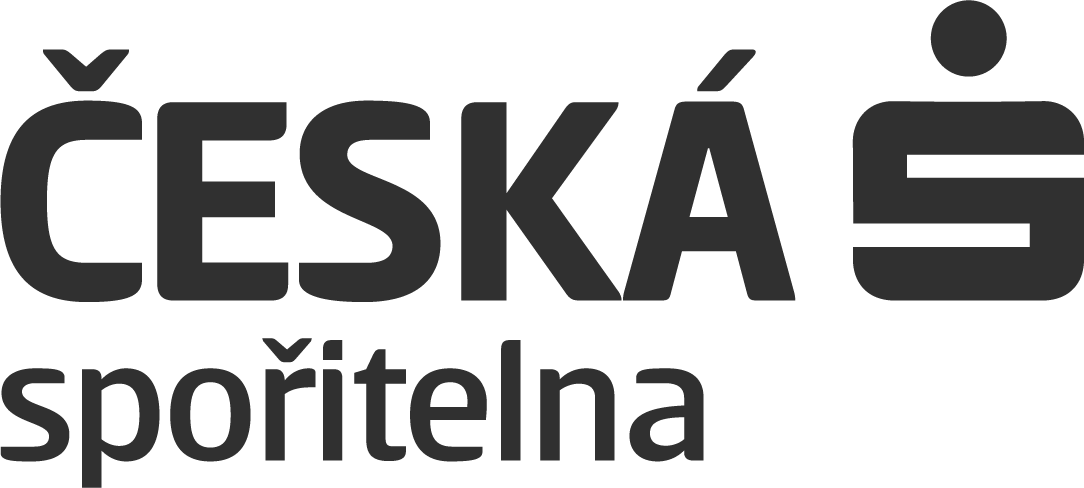 Index finančního zdraví Čechů
dlouhodobý výzkum České spořitelny, Sociologického ústavu AV ČR a datového portálu Evropa v datech 
analyzuje a měří míru finančního zdraví Čechů v 6 základních parametrech 
pravidelné sociologické dotazování reprezentativního vzorku populace ČR + analytická data České spořitelny
6 parametrů finančního zdraví
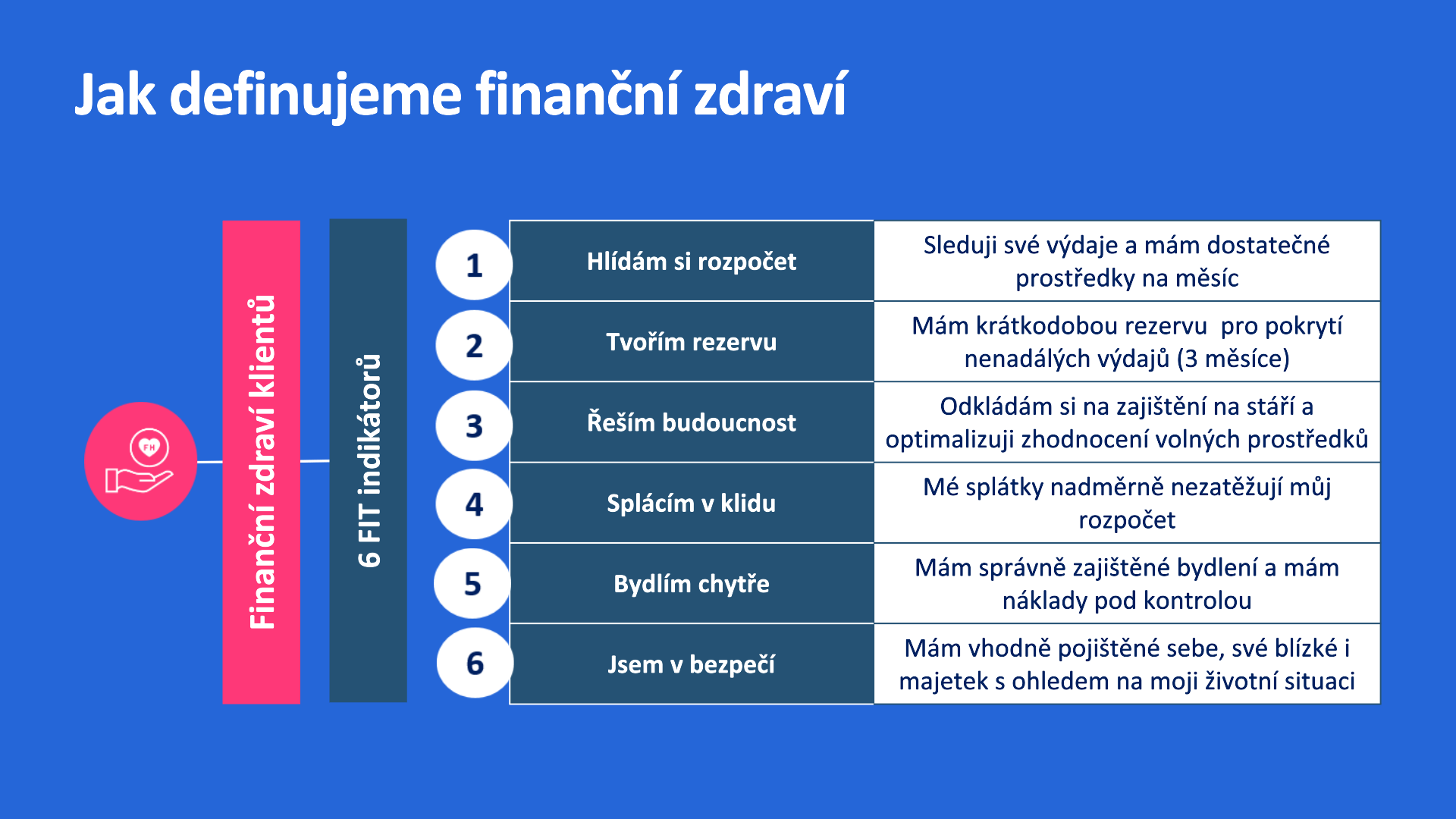 Index prosperity Česka   +   Index finančního zdraví  Čechů
Index prosperity a finančního zdraví
MONIKA HRUBÁ
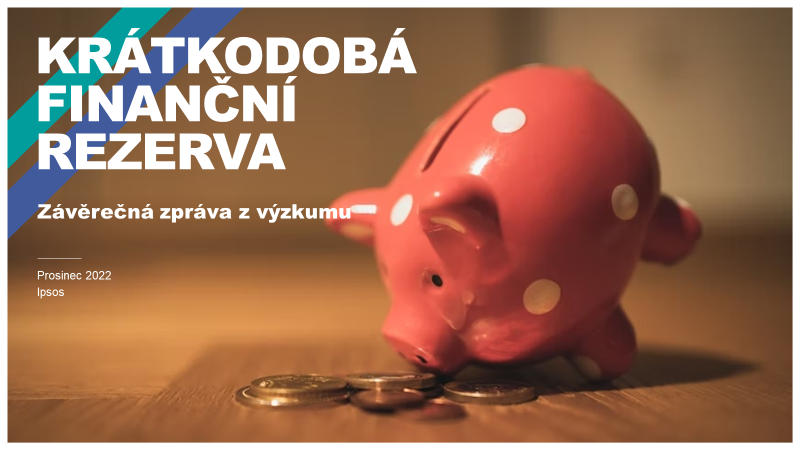 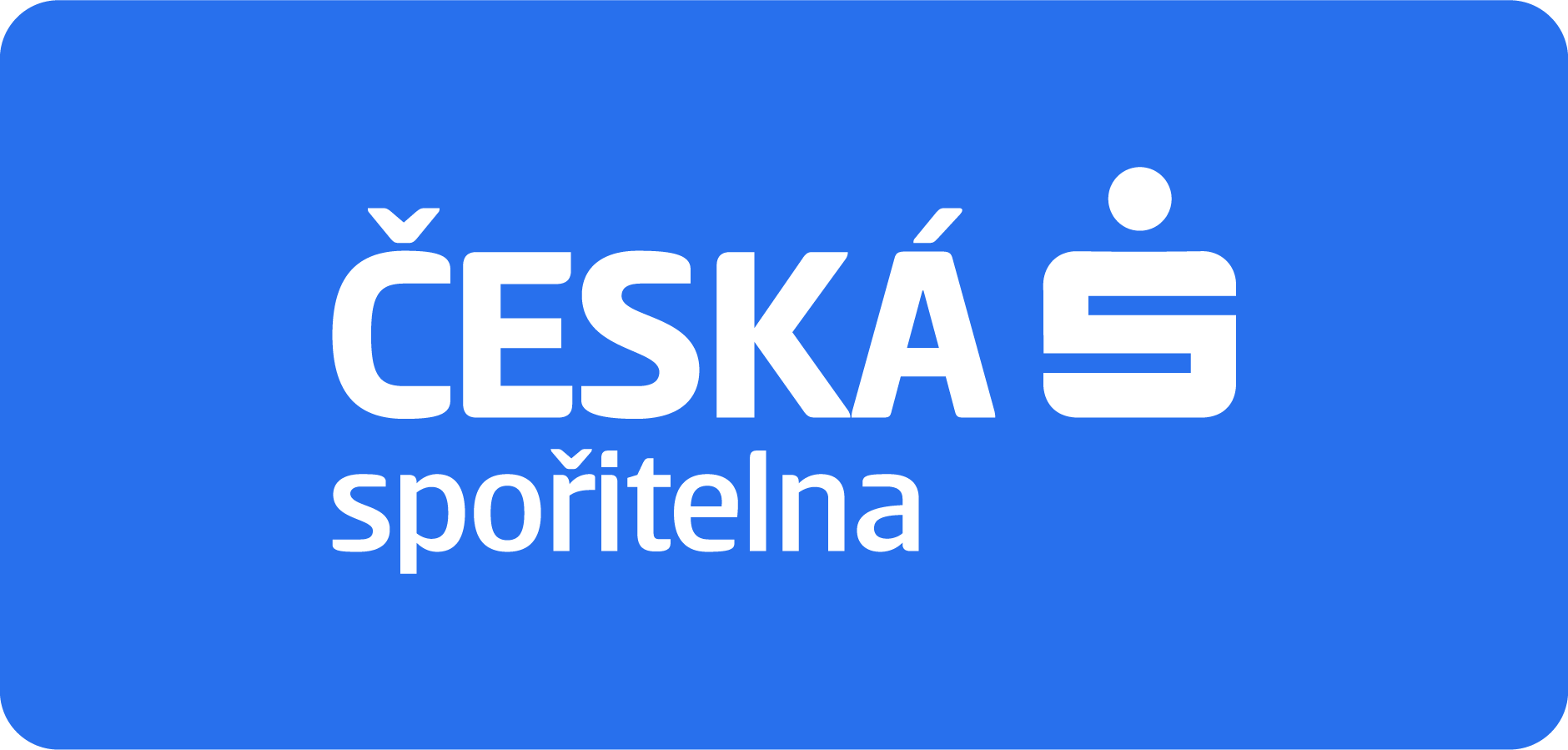 Metodologie výzkumu
Kvantitativní dotazování na reprezentativním vzorku české populace.

2.003 respondentů ve věku 18–65 let odpovídající svým složením z hlediska pohlaví, věku, vzdělání, regionů a velikosti místa bydliště struktuře české populace.
Sběr dat probíhal od 24. 11. do 9. 12. 2022
CAWI (online panel)
Data z výzkumu jsou doplněna poznatky z Consumer Sentiment Trackeru pravidelné studie, která na kvartální bázi sleduje chování, plány a obavy českých spotřebitelů.
57 % Čechů uvádí, že se svým celkovým měsíčním příjmem vychází jen s obtížemi.
JAK ČEŠI VYCHÁZÍ S CELKOVÝM MĚSÍČNÍM PŘÍJMEM
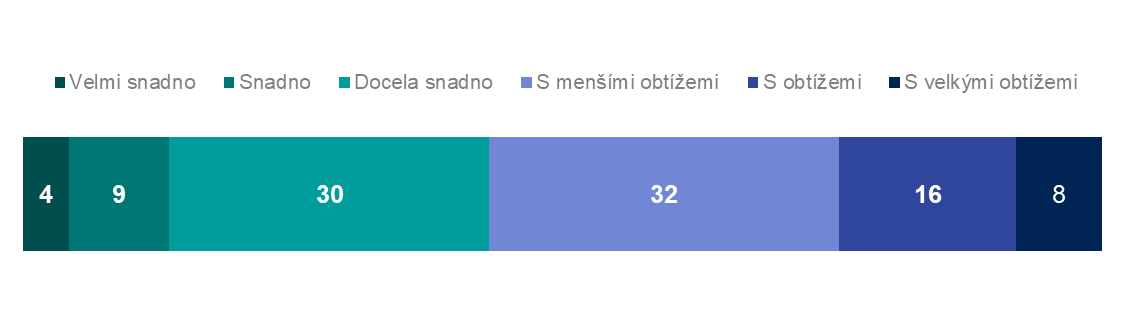 Otázka:	Q13. Jak vycházíte s celkovým měsíčním příjmem?
Báze:	N=2003, Jak číst:	SNADNO = velmi snadno + snadno + docela snadno; S OBTÍŽEMI = s velkými obtížemi + s obtížemi + s menšími obtížemi
Každý šestý Čech měl v posledním roce problém zaplatit v termínu některou ze základních plateb.
JAKÉ DRUHY PLATEB NEBYLI SCHOPNI ZAPLATIT V TERMÍNU V POSLEDNÍCH 12 MĚSÍCÍCH?
16 %
4 %
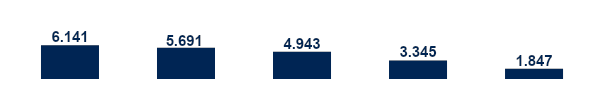 Procento Čechů, kteří měli problémy se zaplacením více než 1 z daných plateb.
Procento Čechů, kteří měli problémy se zaplacením aspoň 1 z daných plateb.
Otázka:	Q10N. Dostal/a jste se / Dostala se Vaše domácnost někdy během posledních 12 měsíců do takových finančních problémů, že jste nebyl/a schopen/na / nebyli schopni zaplatit v termínu 	některou z následujících plateb? 
Báze:	N=2003
8 z 10 Čechů má k dispozici nějakou krátkodobou finanční rezervu. Téměř třetině by však nestačila ani na pokrytí jednoho měsíce života bez poklesu životní úrovně.
VELIKOST AKTUÁLNÍ KRÁTKODOBÉ REZERVY
79%
Ti, kteří mají aktuálně nějakou rezervu, N=1573
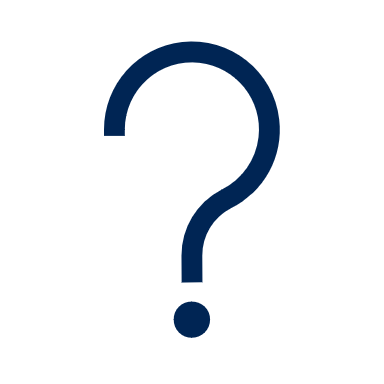 Procento lidí, kteří mají aktuálně nějakou finanční rezervu k dispozici.
POČET MĚSÍCŮ, KTERÝ BY VYDRŽELI ŽÍT JENOM Z KRÁTKODOBÉ FINANČNÍ REZERVY
N=2003
Ti, kteří mají aktuálně nějakou rezervu, N=1573
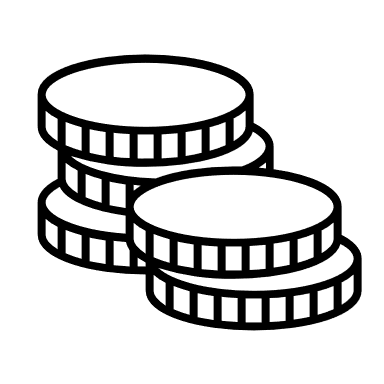 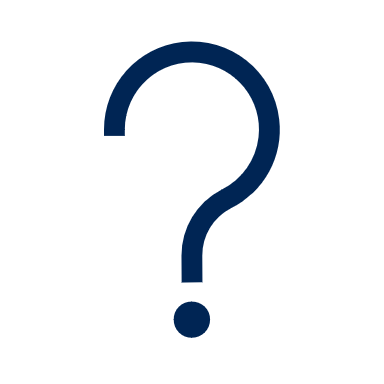 Otázka:	Q2. Máte aktuálně k dispozici nějakou krátkodobou finanční rezervu?
	Q3. Jak velká je Vaše aktuální krátkodobá rezerva? 
	QN2. Kolik měsíců byste / by Vaše domácnost vydržel/a /vydržela žít bez příjmů jenom z krátkodobé finanční rezervy při zachování stejné životní úrovně? 
Báze:	N(Q2)=2003; Ti, kteří mají aktuálně nějakou rezervu N(Q3;QN2)=1573
Komu se nedaří tvořit rezervu?
Lidé se základním vzděláním nebo vyučením 
Čistý měsíční příjem domácnosti je výrazně častěji pod hranicí 20 000 Kč, čistý osobní příjem pod hranicí 15 000 Kč
Častěji jde o rozvedené nebo domácnosti s jedním ekonomicky aktivním členem
Častěji bydlí v pronájmu

Lidé, kteří žádnou rezervu nemají a na konci měsíce si musí půjčovat nebo musí sahat do úspor, aby vyšli
Typicky už mají půjčku, ale nejde o hypotéku
Většinou postrádají jakékoli pojištění 

Častěji očekávají, že se jejich finanční situace v budoucnu ještě výrazně zhorší
10%
Procento Čechů, kteří si aktuálně netvoří finanční rezervu.
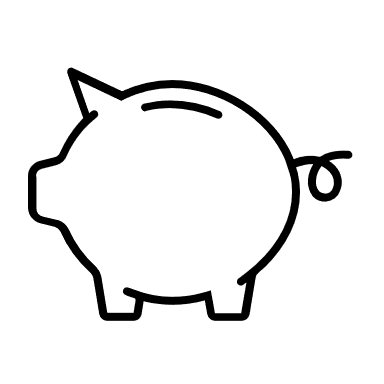 Jak číst:	% uvedené u jednotlivých skupin označuje zastoupení lidí, kteří netvoří KFR v dané skupině (např. mezi lidmi se základním vzděláním). Uvedeny jsou statisticky významné rozdíly proti celé 	populaci na 95% hladině spolehlivosti.
Dvě třetiny těch, kteří si aktuálně rezervu netvoří, si ji v minulosti tvořily. Současná finanční situace už jim to neumožňuje.
ODKLÁDALI SI PENÍZE DO REZERVY 
NĚKDY V MINULOSTI?
PROČ SI PŘESTALI ODKLÁDAT 
PENÍZE DO REZERVY?
Ti, kteří si nyní neodkládají, ale v minulosti si odkládali, N=215
Ti, kteří si netvoří rezervu, N=319
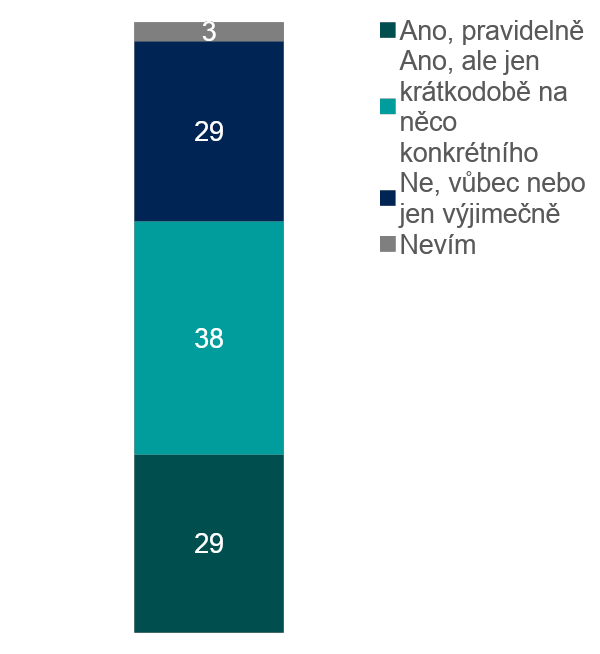 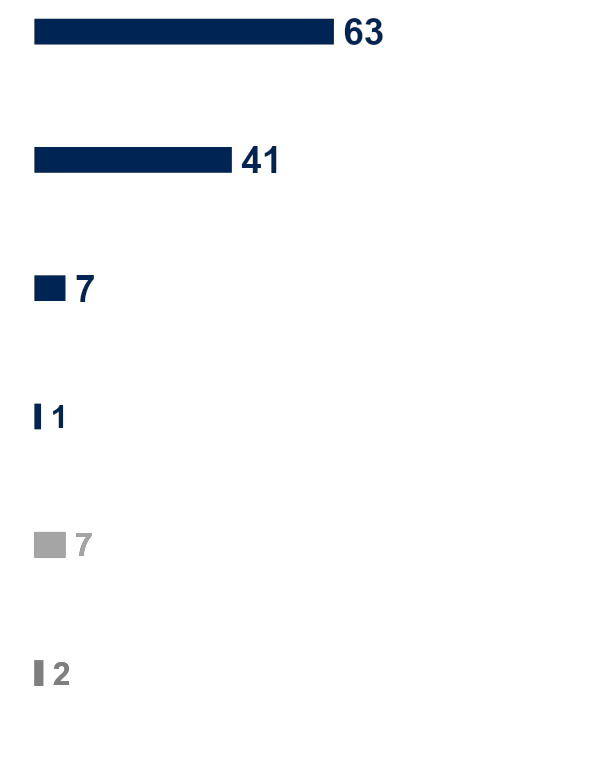 „Už máme dostatečnou rezervu.“
„Věk - už si jen užívám.“
„Stal se ze mě samoživitel se 3 dětmi.“
Otázka:	Q11. Odkládal/a jste / Odkládali jste si peníze do rezervy někdy v minulosti?
	Q12. Proč jste si přestal/a / přestali odkládat peníze do rezervy?
Báze:	Ti, kteří si netvoří rezervu a neodkládají část peněz z pravidelného měsíčního příjmu N(Q11)=319; Ti, kteří si neodkládají, ale v minulosti odkládali N(Q12)=215
40 % pravidelně spořících si odkládá stranou méně peněz než před půl rokem.
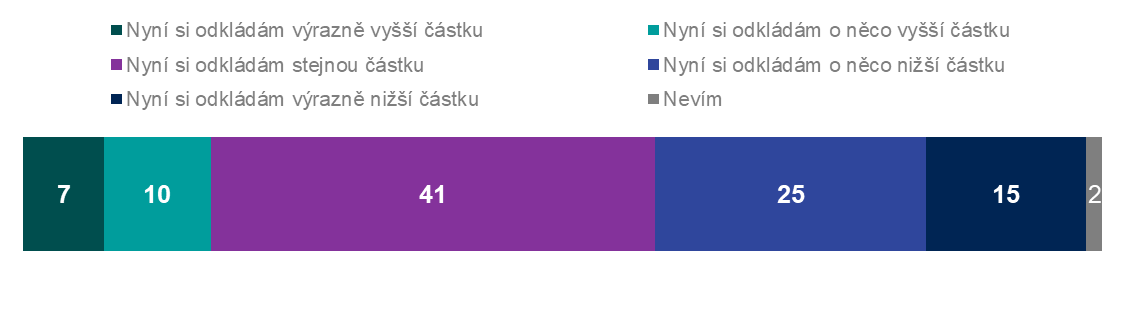 Ti, kteří si odkládají každý měsíc stejnou částku, N=1117
40 %
17 %
Otázka:	Q7. Když srovnáte svou situaci před 6 měsíci a nyní, řekl/a byste, že ...?
	Báze:	Ti, kteří si odkládají každý měsíc stejnou částku N(Q7)=1117; Ti, kteří si odkládají část příjmu (i nepravidelně) N(Q8)=1763
Ve výhledu na příští 3 roky převažuje pesimismus: 41 % populace očekává, že se jejich finanční situace zhorší.
JAK SE FINANČNÍ SITUACE ZMĚNÍ V BUDOUCNU?
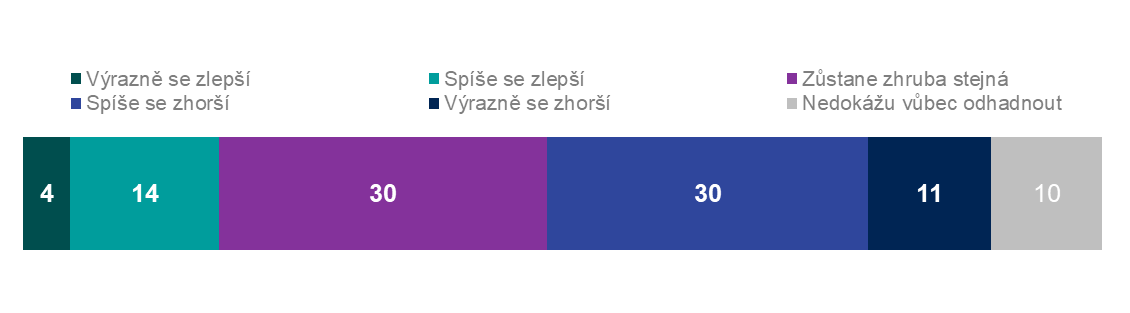 N=2003
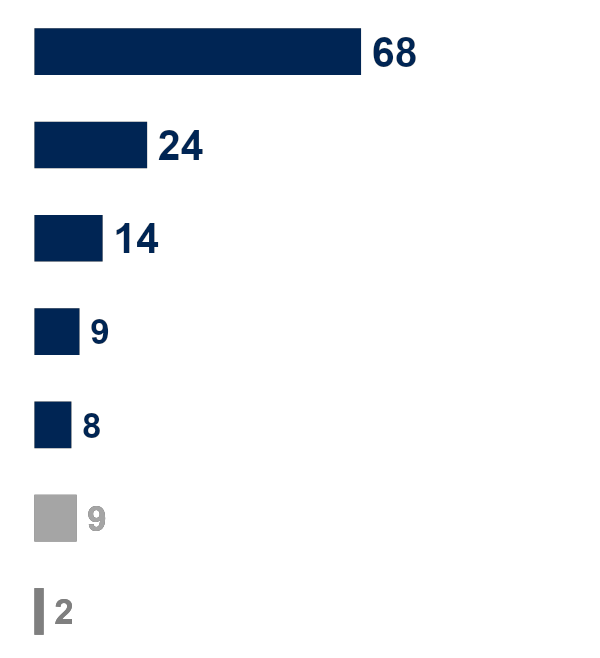 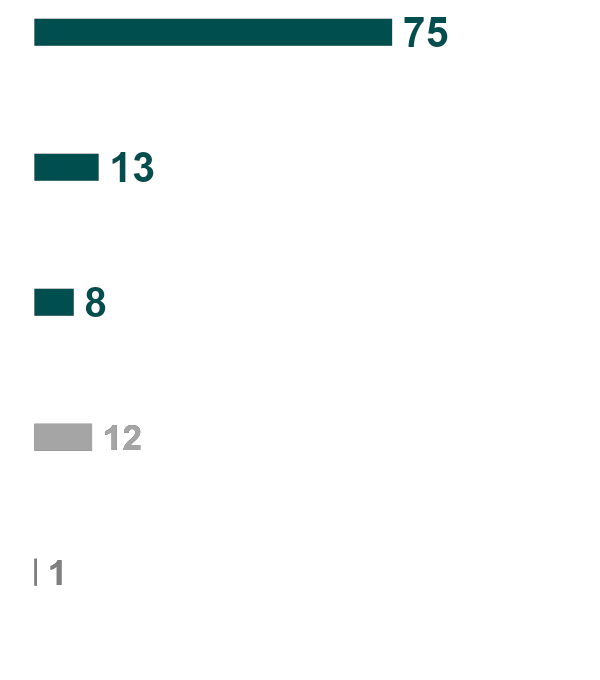 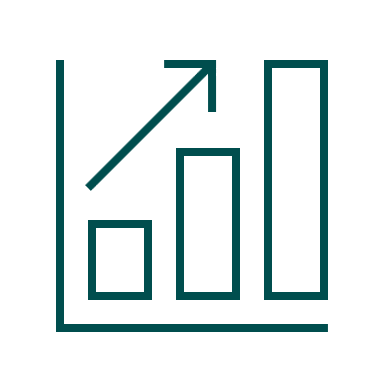 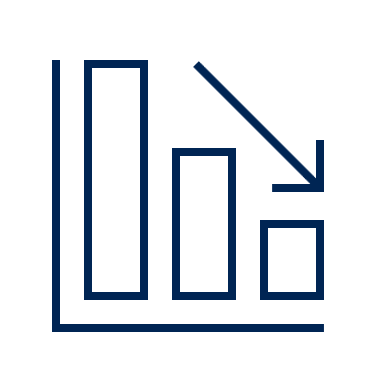 Ti, kteří očekávají zlepšení finanční situace, N=364
Ti, kteří očekávají zhoršení finanční situace N=825
Otázka:	Q16. Jak očekáváte, že se Vaše finanční situace / finanční situace Vaší domácnosti bude vyvíjet v budoucnu (během příštích 3 let)?
	Q17. Proč očekáváte, že se Vaše finanční situace v budoucnu zhorší?
	Q18. Proč očekáváte, že se Vaše finanční situace v budoucnu zlepší?
KAMILA FIALOVÁ
Finanční zdraví a finanční odolnost
Finanční odolnost jako schopnost udržet si úroveň spotřeby a životní úroveň i v případě nenadálé finanční či ekonomické nouze 
Klíčové dnes v době vysoké inflace.
Krátkodobá finanční rezerva = jeden ze základních předpokladů finanční odolnosti domácností 
Dále: finanční gramotnost a finanční způsobilost, finanční produkty a služby, sociální kapitál.
Domácnosti bez úspor (% všech domácností), 2020
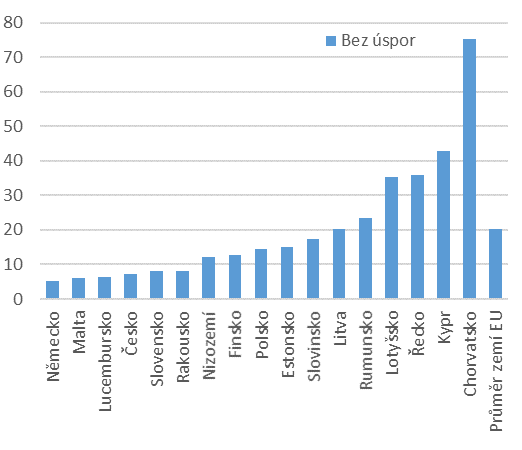 Zdroj: EU-SILC 2020 cit. podle Fialová, K. a Mysíková, M. (2023). Krátkodobá finanční rezerva a finanční odolnost Čechů. Interní výzkumná zpráva, https://www.soc.cas.cz/publikace/kratkodoba-financni-rezerva-financni-odolnost-cechu."
Domácnosti s úsporami na méně než 3 měsíce (% domácností, které mají nějaké úspory), 2020
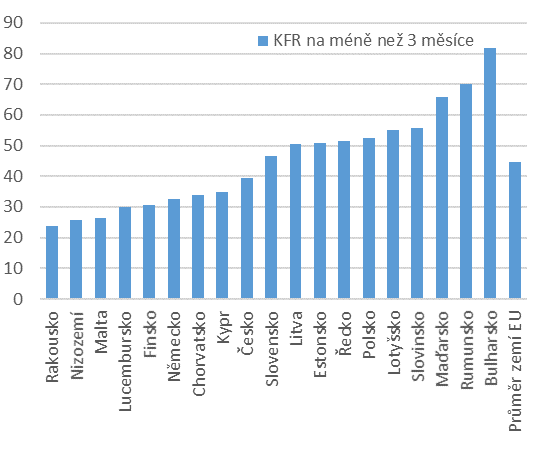 Zdroj: EU-SILC 2020 cit. podle Fialová, K. a Mysíková, M. (2023).Krátkodobá finanční rezerva a finanční odolnost Čechů. Interní výzkumná zpráva, https://www.soc.cas.cz/publikace/kratkodoba-financni-rezerva-financni-odolnost-cechu."
Hlavní faktory krátkodobé finanční rezervy
muži vs. ženy
vzdělání
příjem a to, jak s ním lidé vycházejí
rodinný stav
způsob zajištění bydlení 
využívání dalších spořicích a úvěrových produktů
DAVID NAVRÁTIL
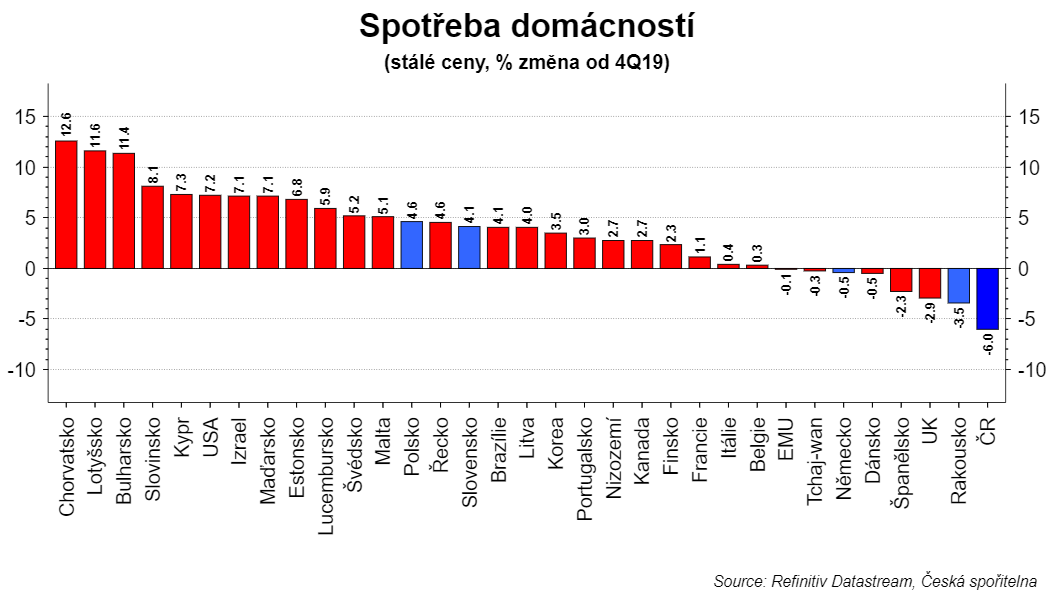 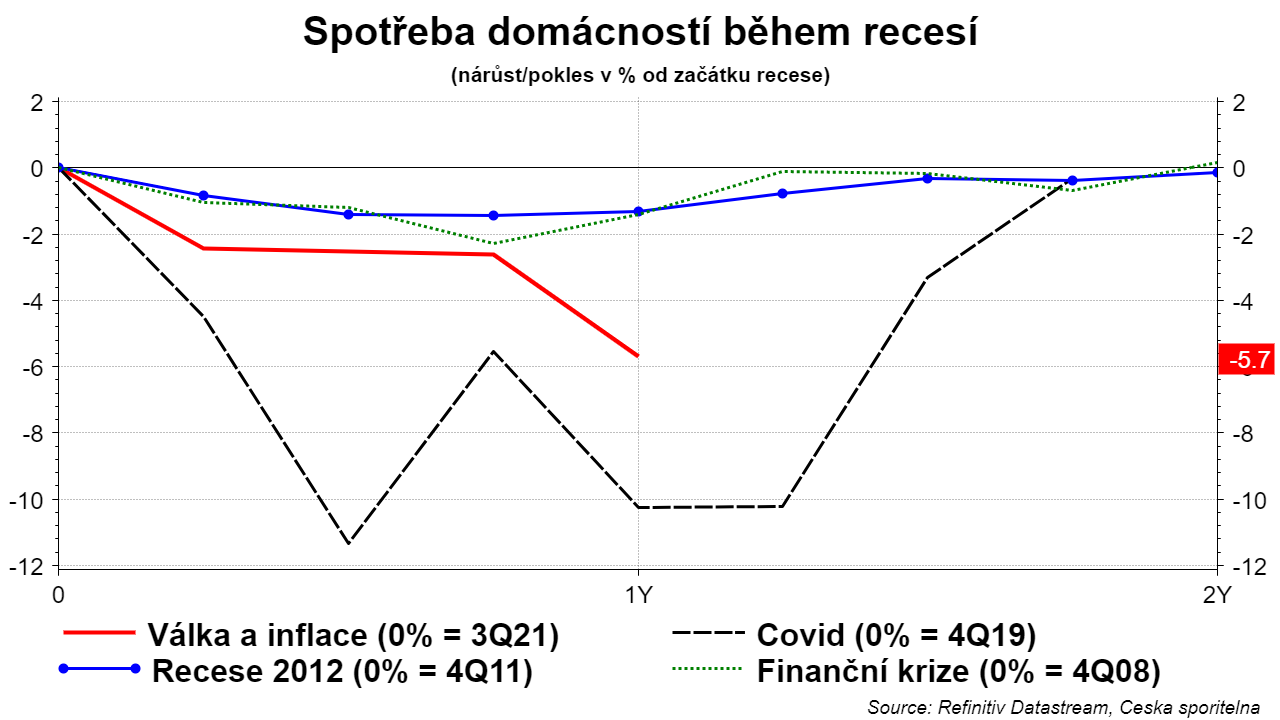 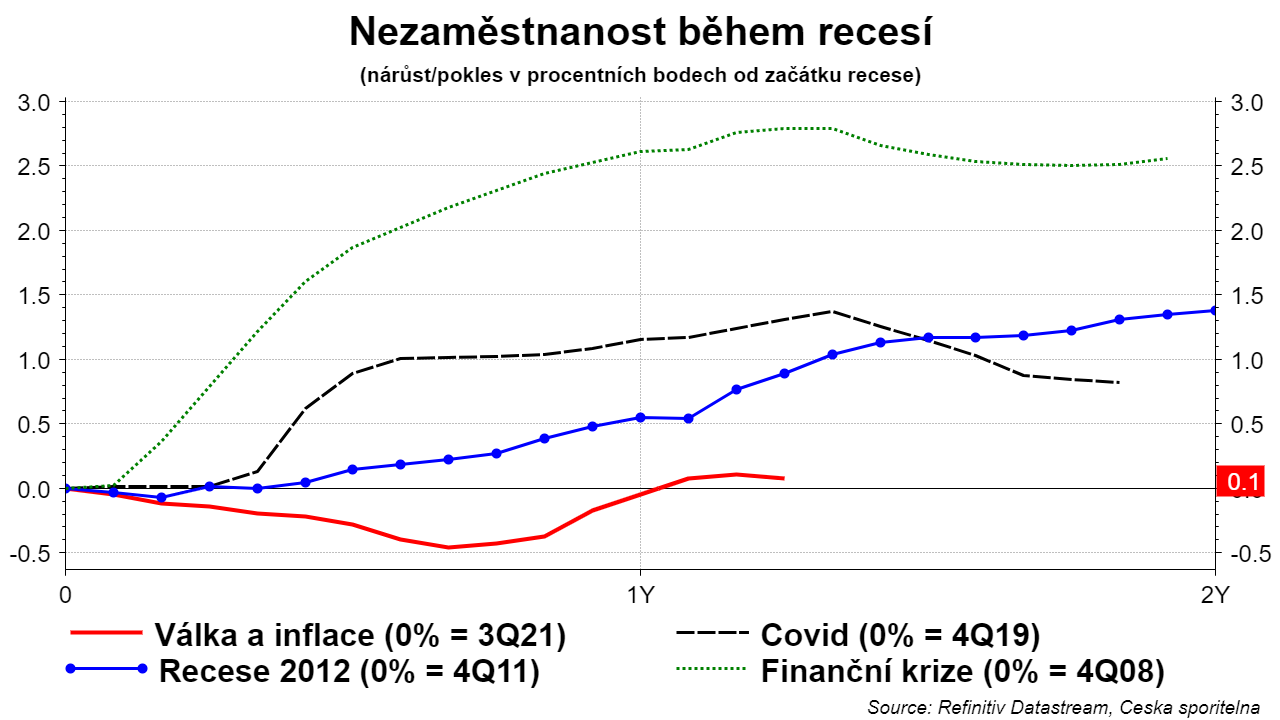 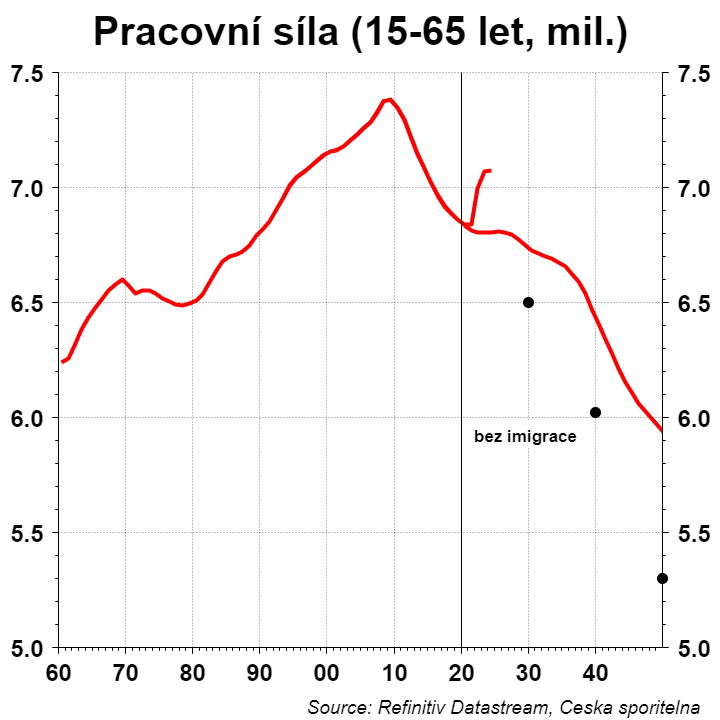 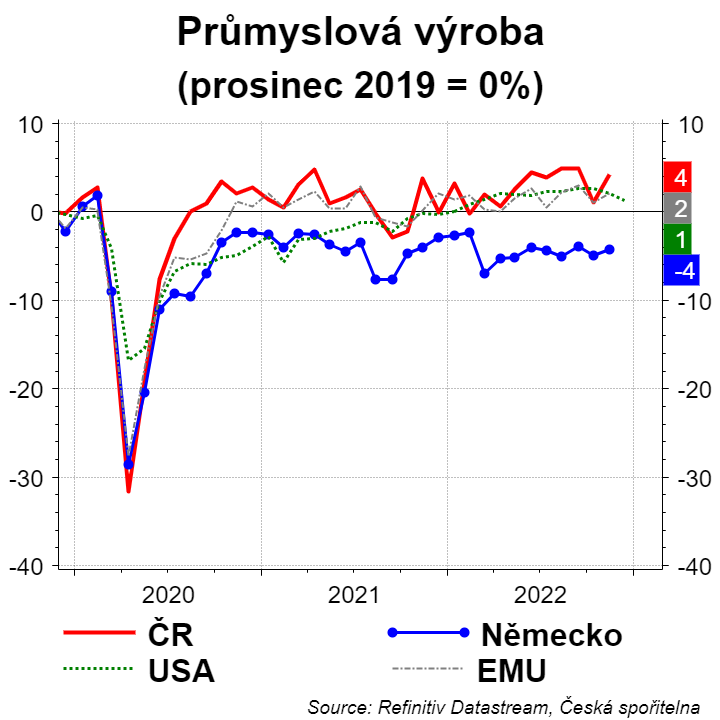 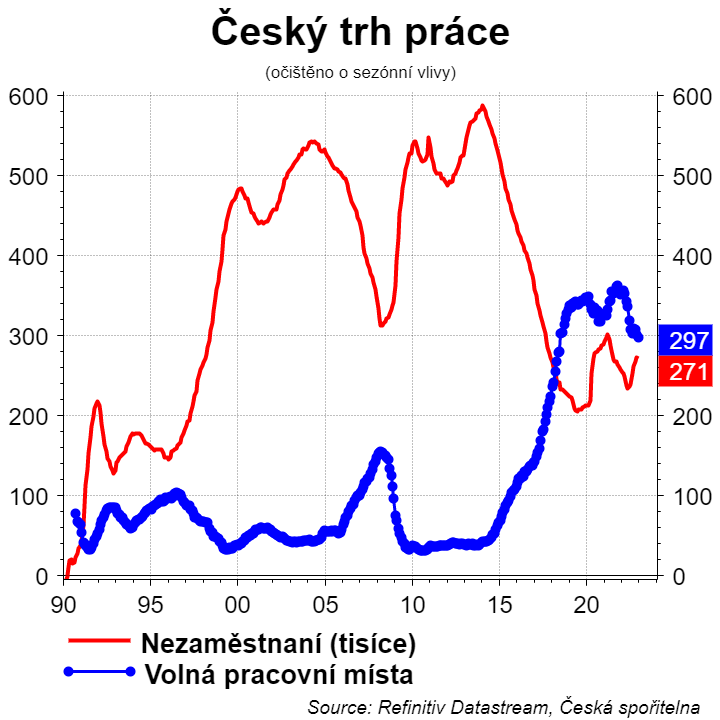 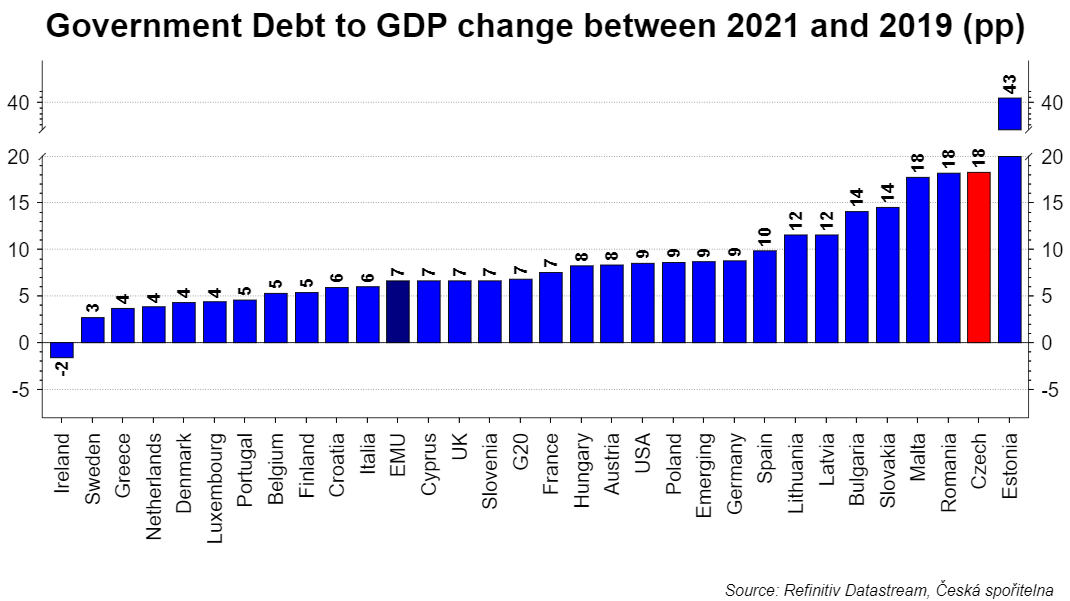 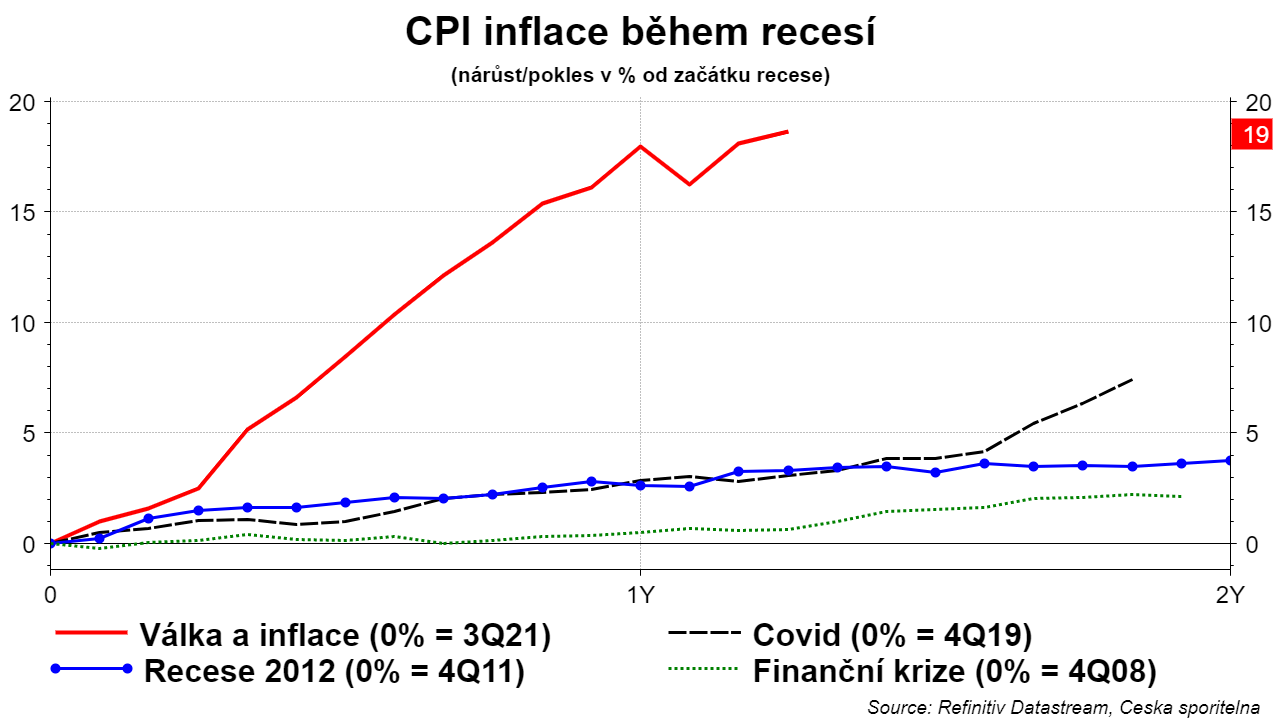 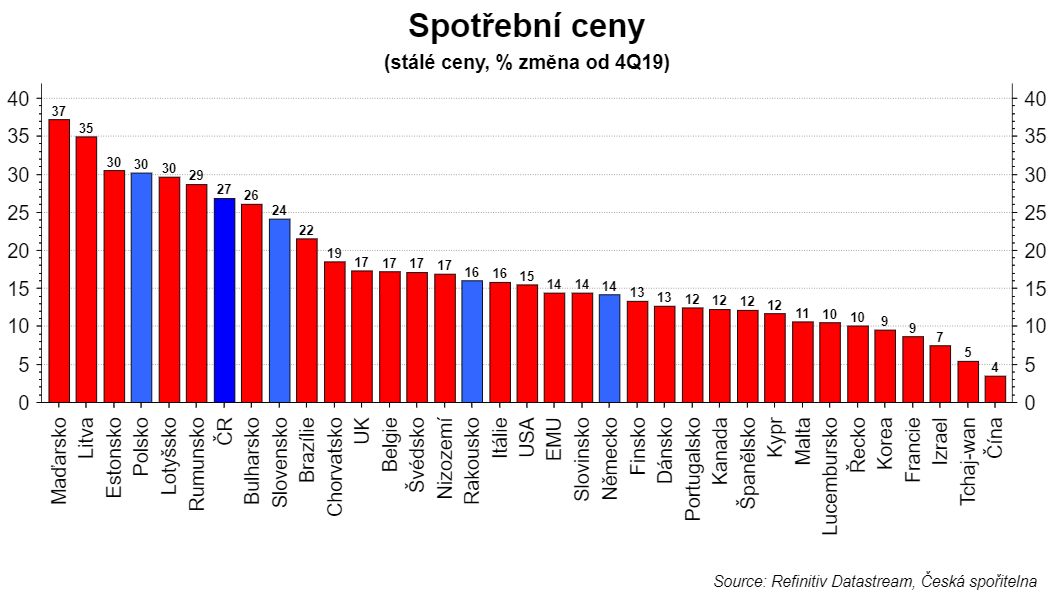 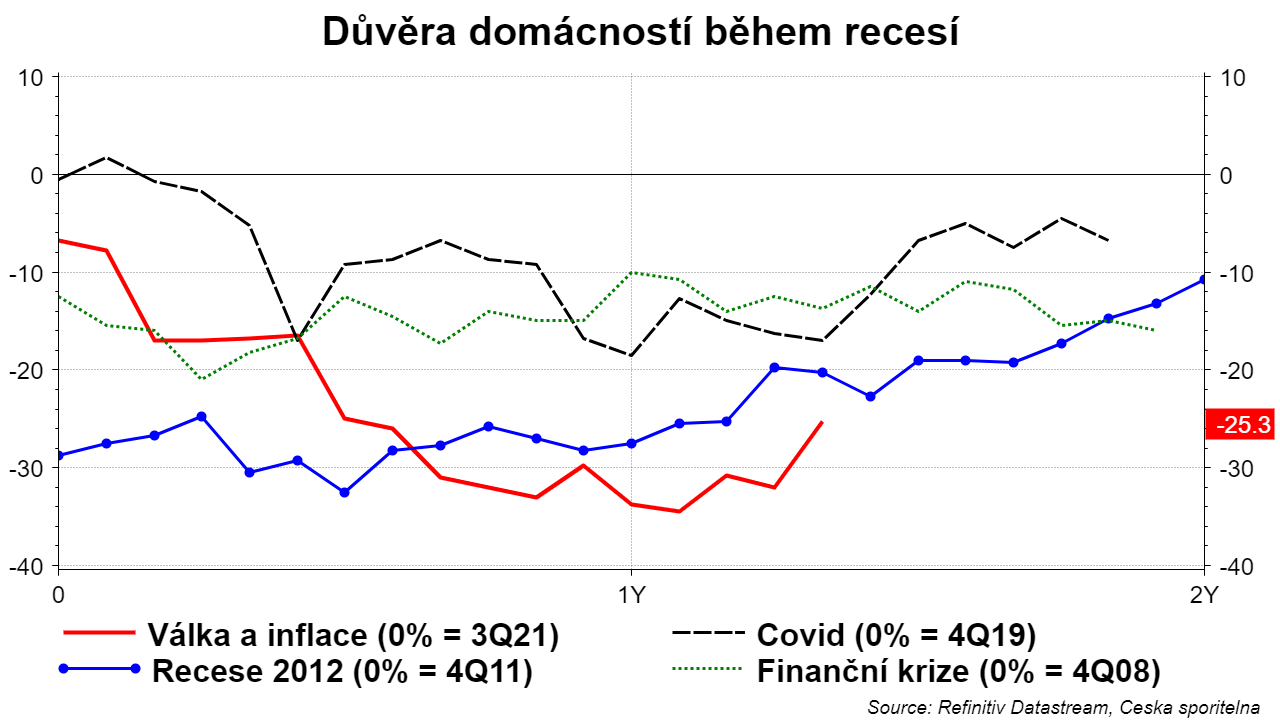 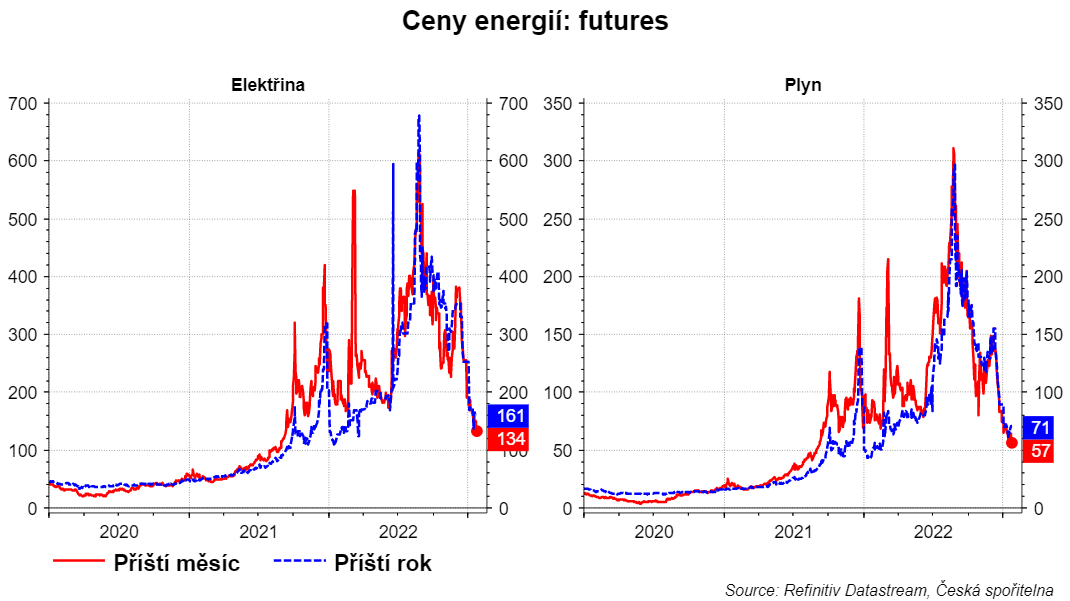 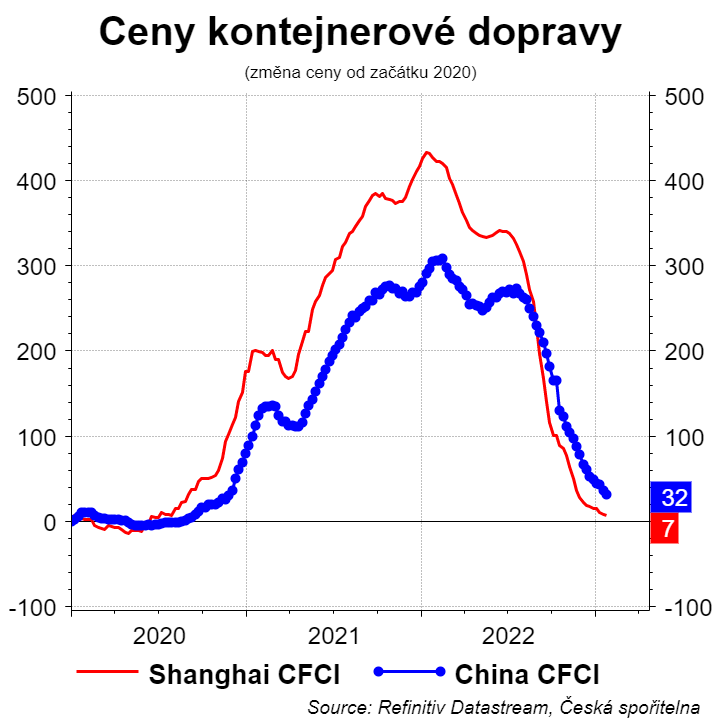 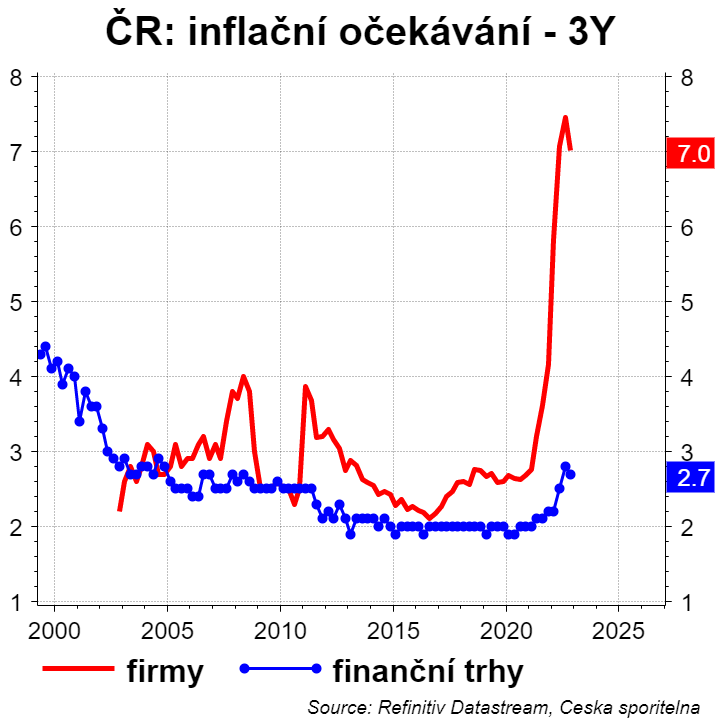 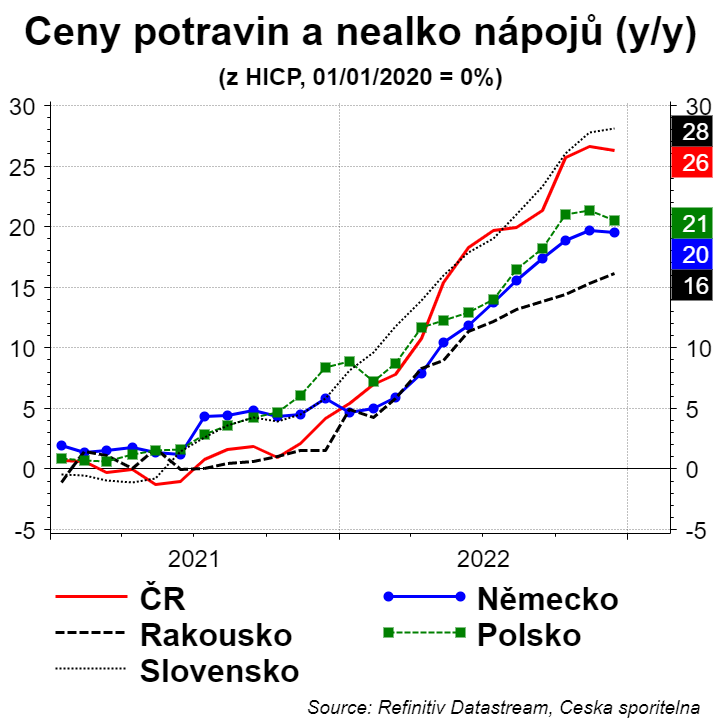 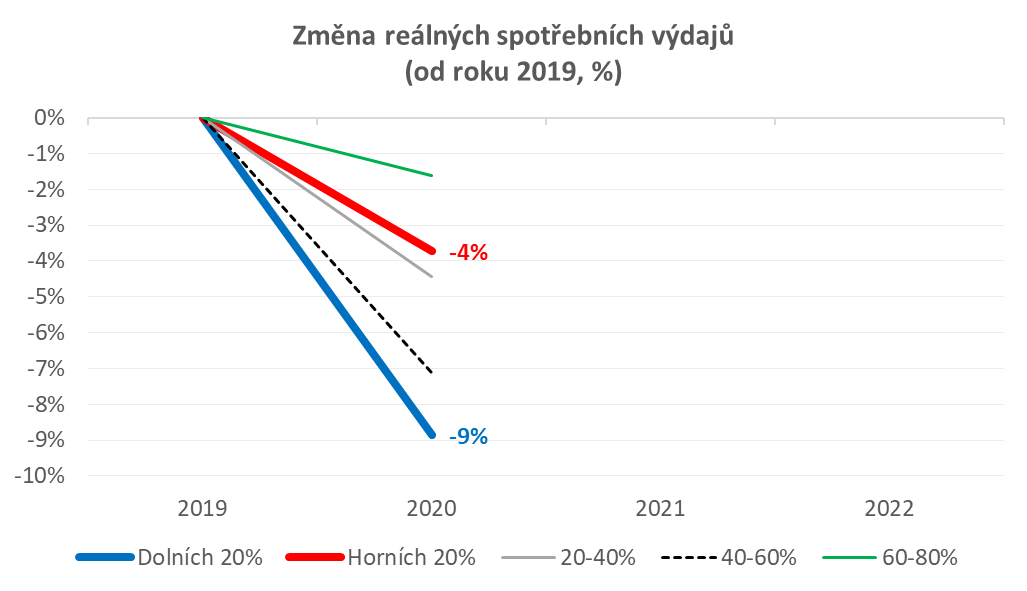 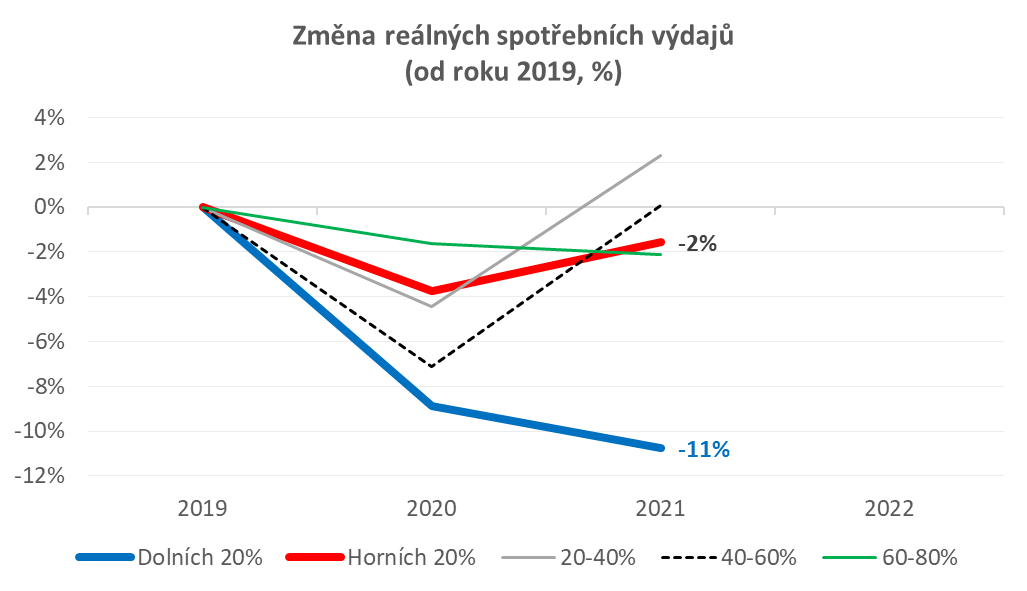 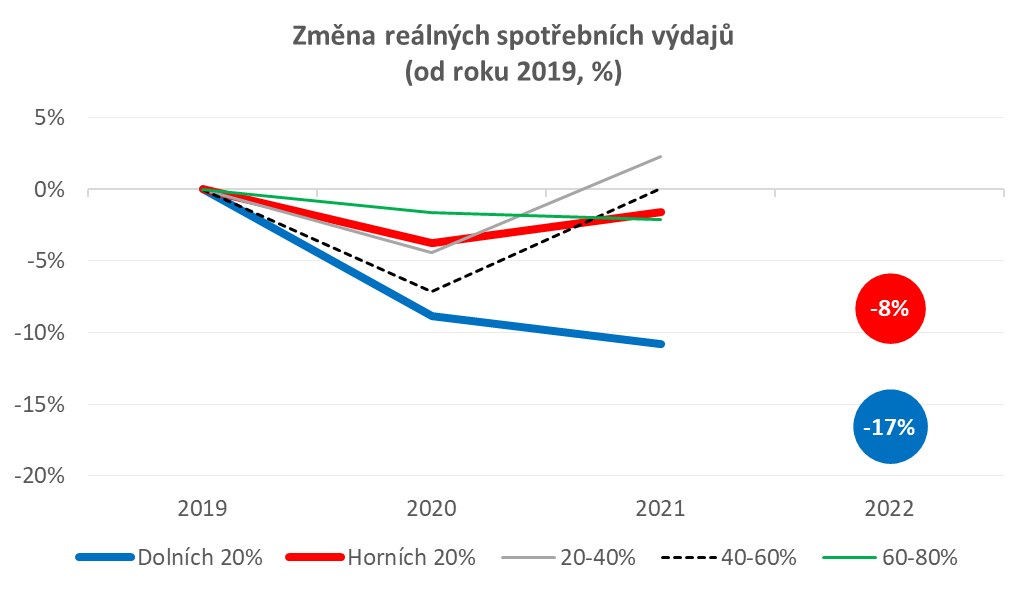 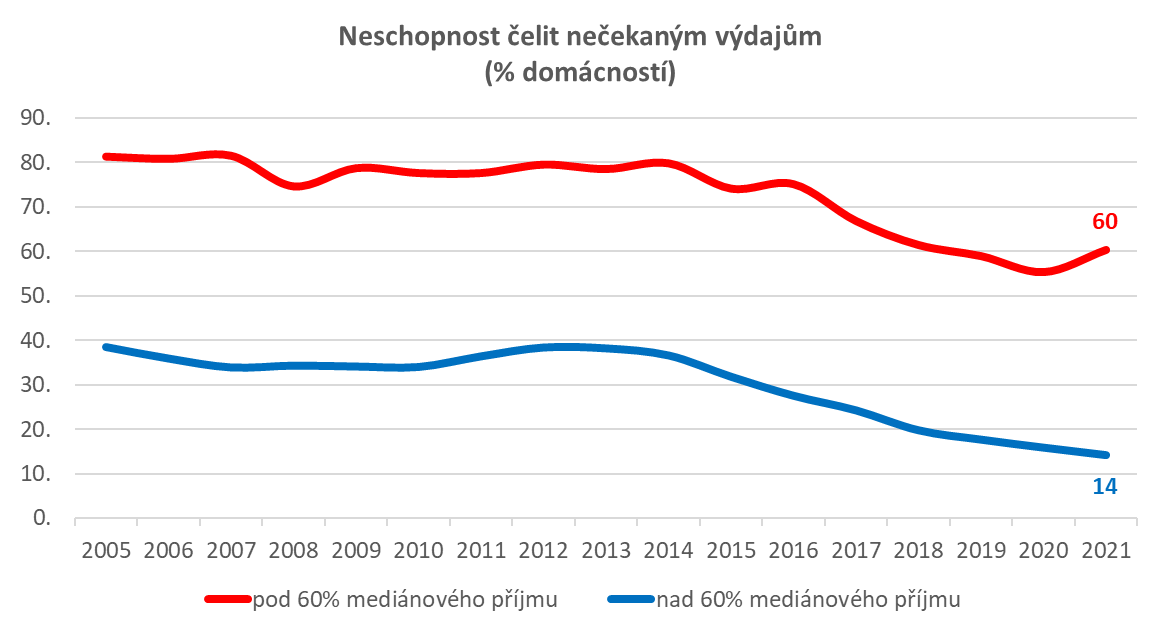 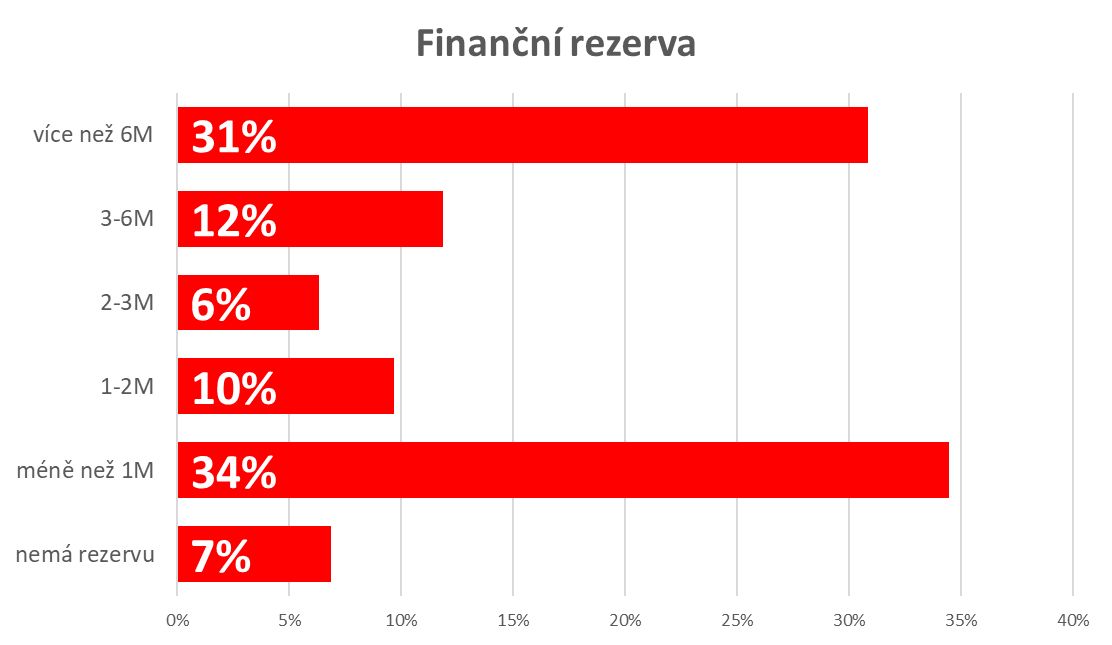 55%
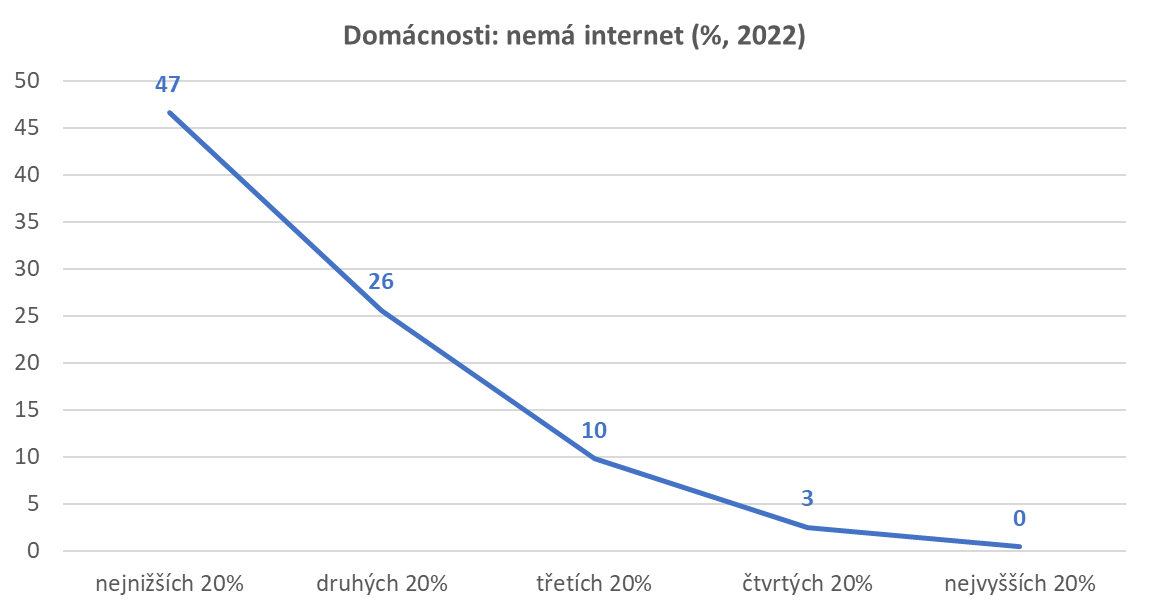 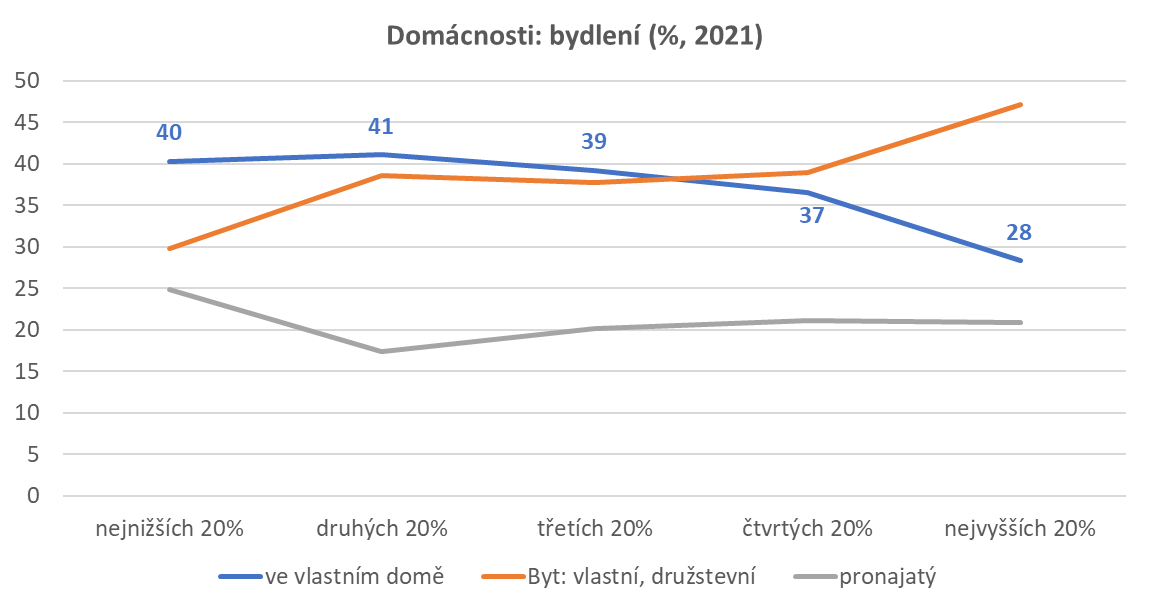